Gebackene Mäuse
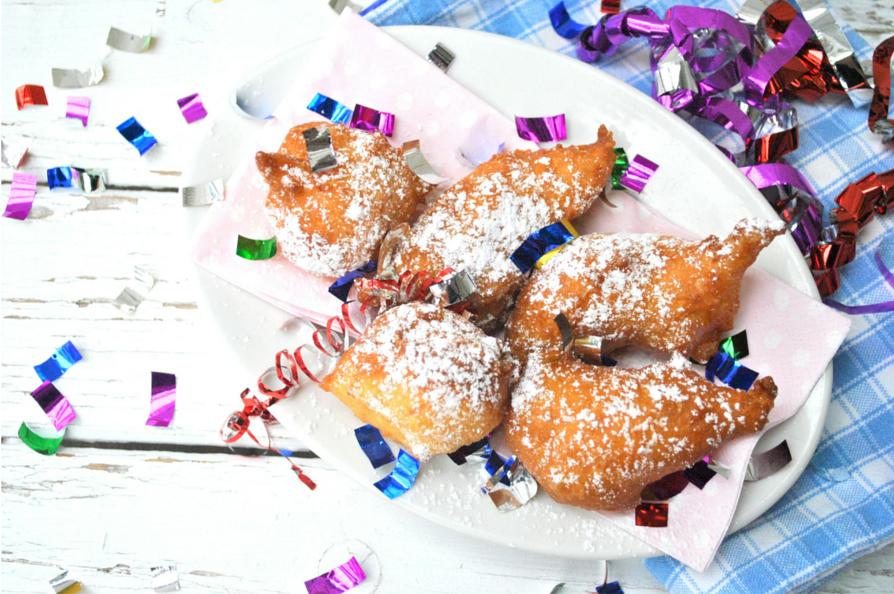 ALJA MAUCEC
V
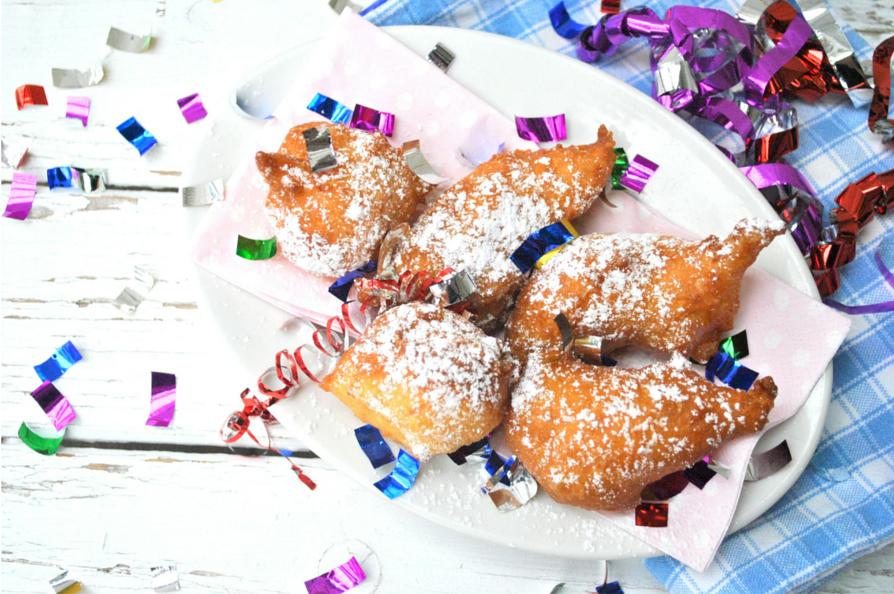 3 Eier
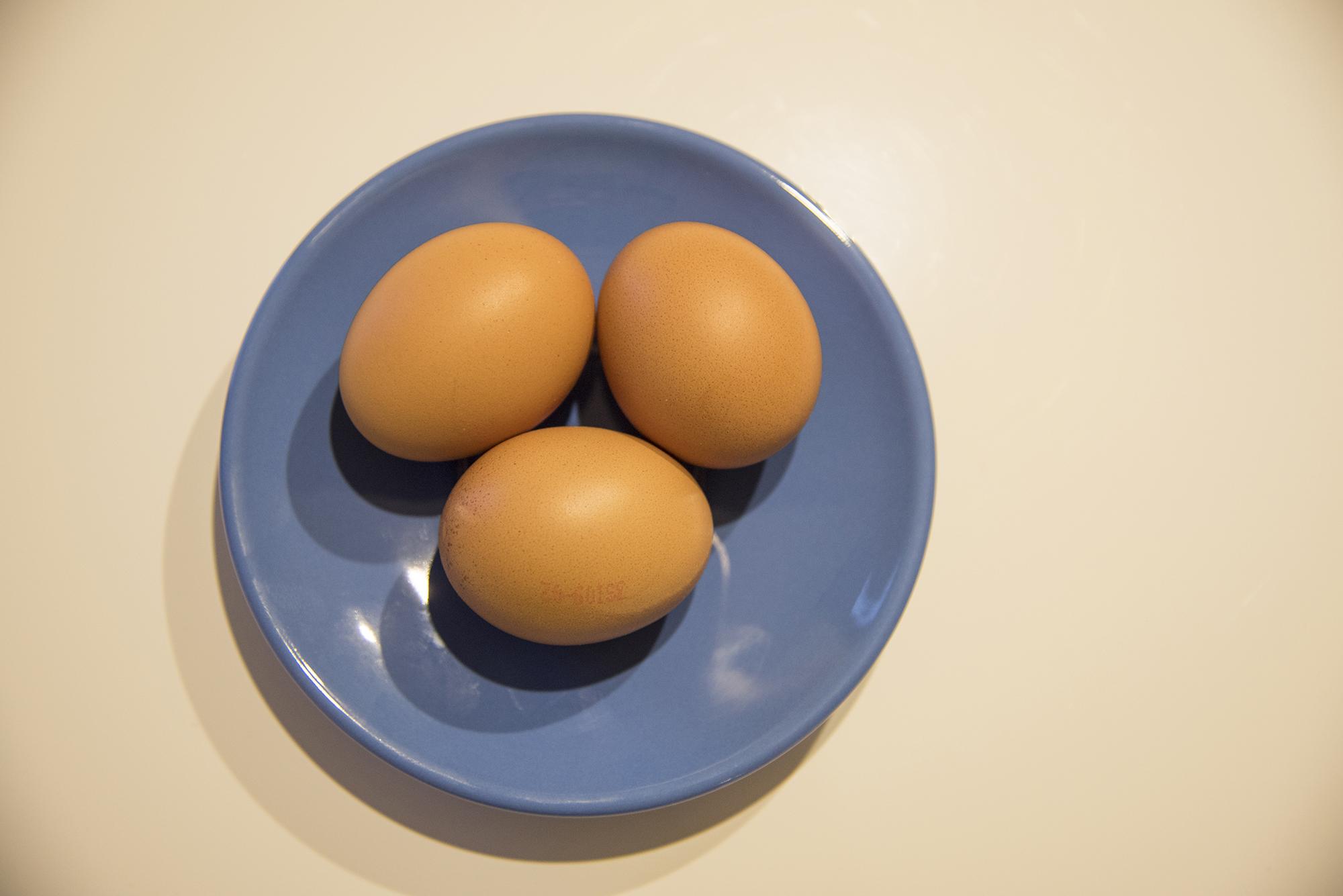 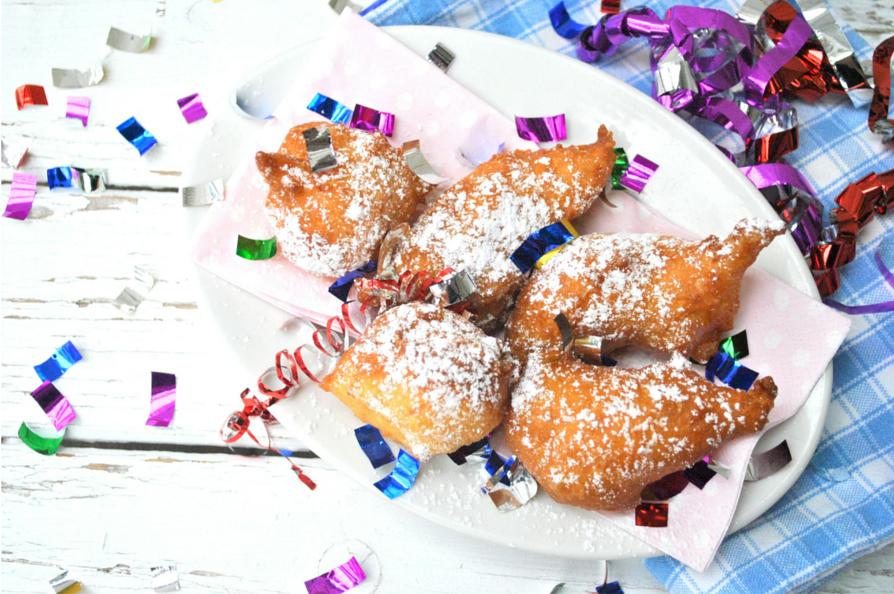 Eier vermischen
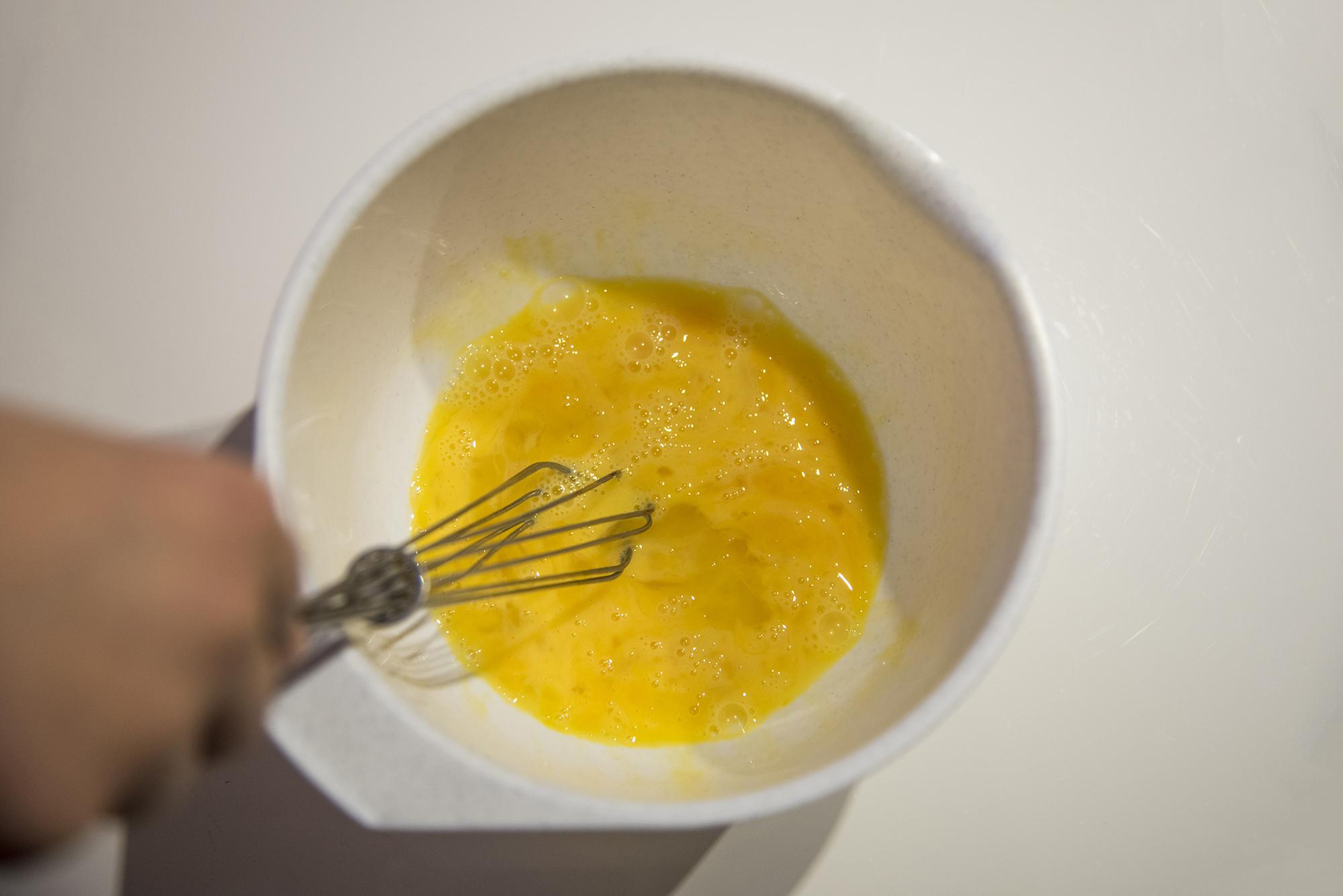 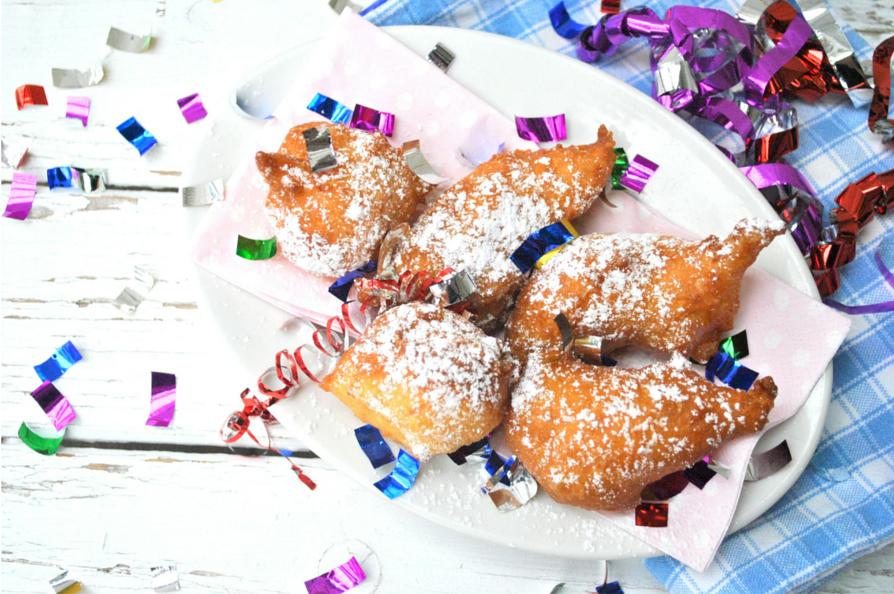 4 Löffel Zucker
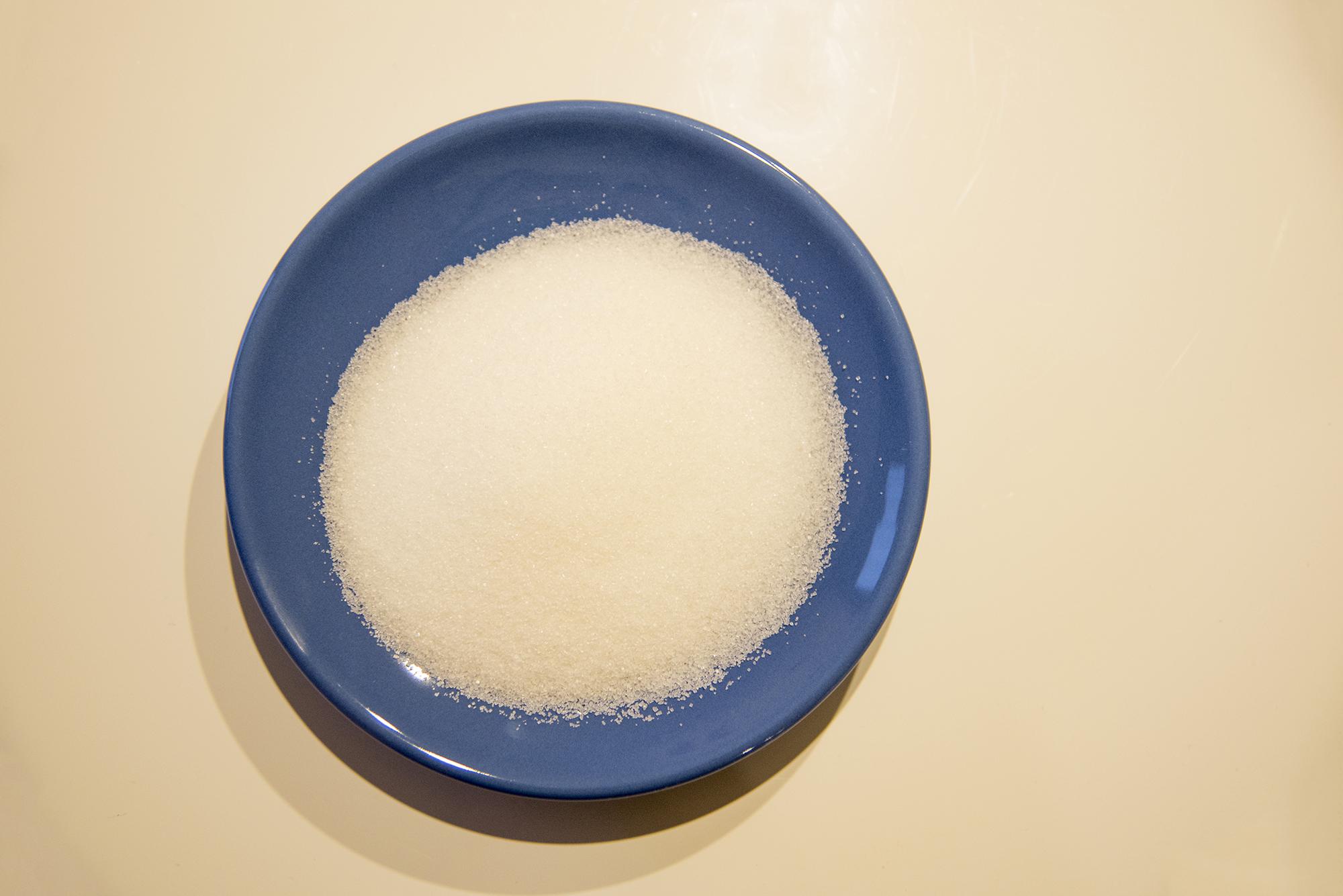 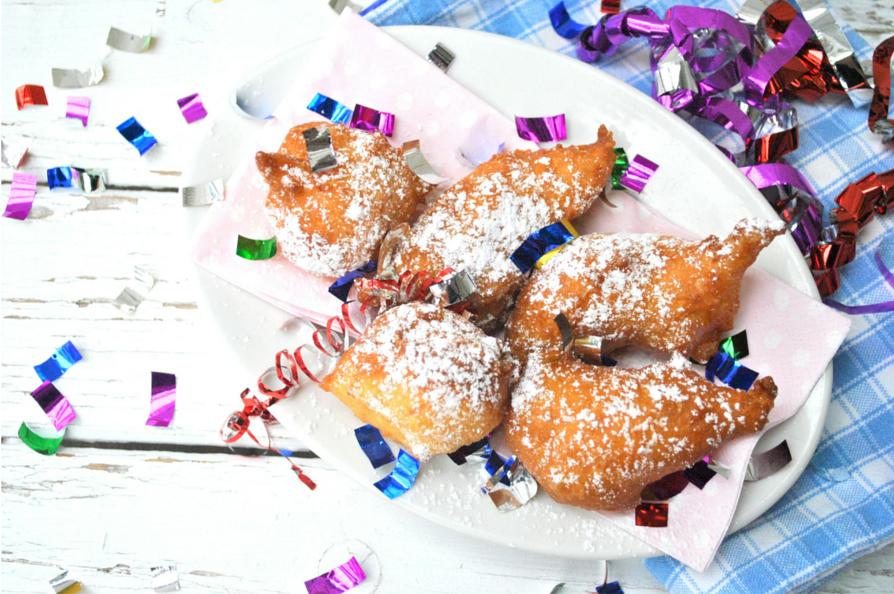 Zucker DAzugeben
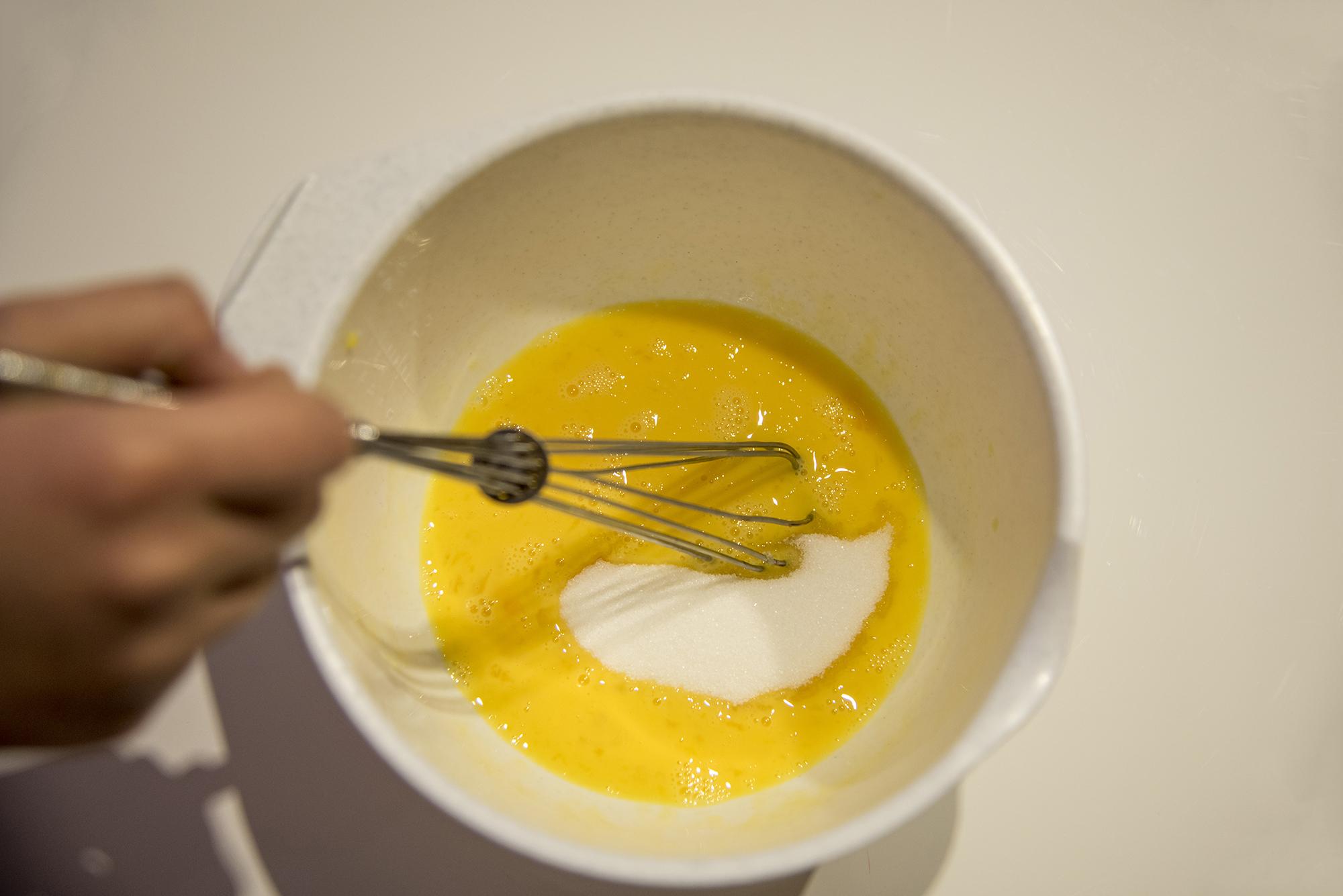 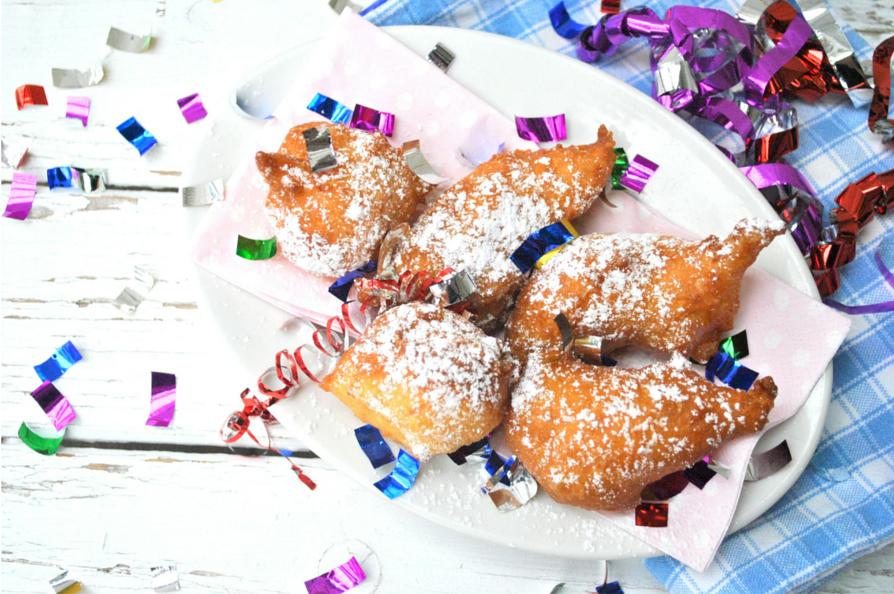 2 Vanillezucker
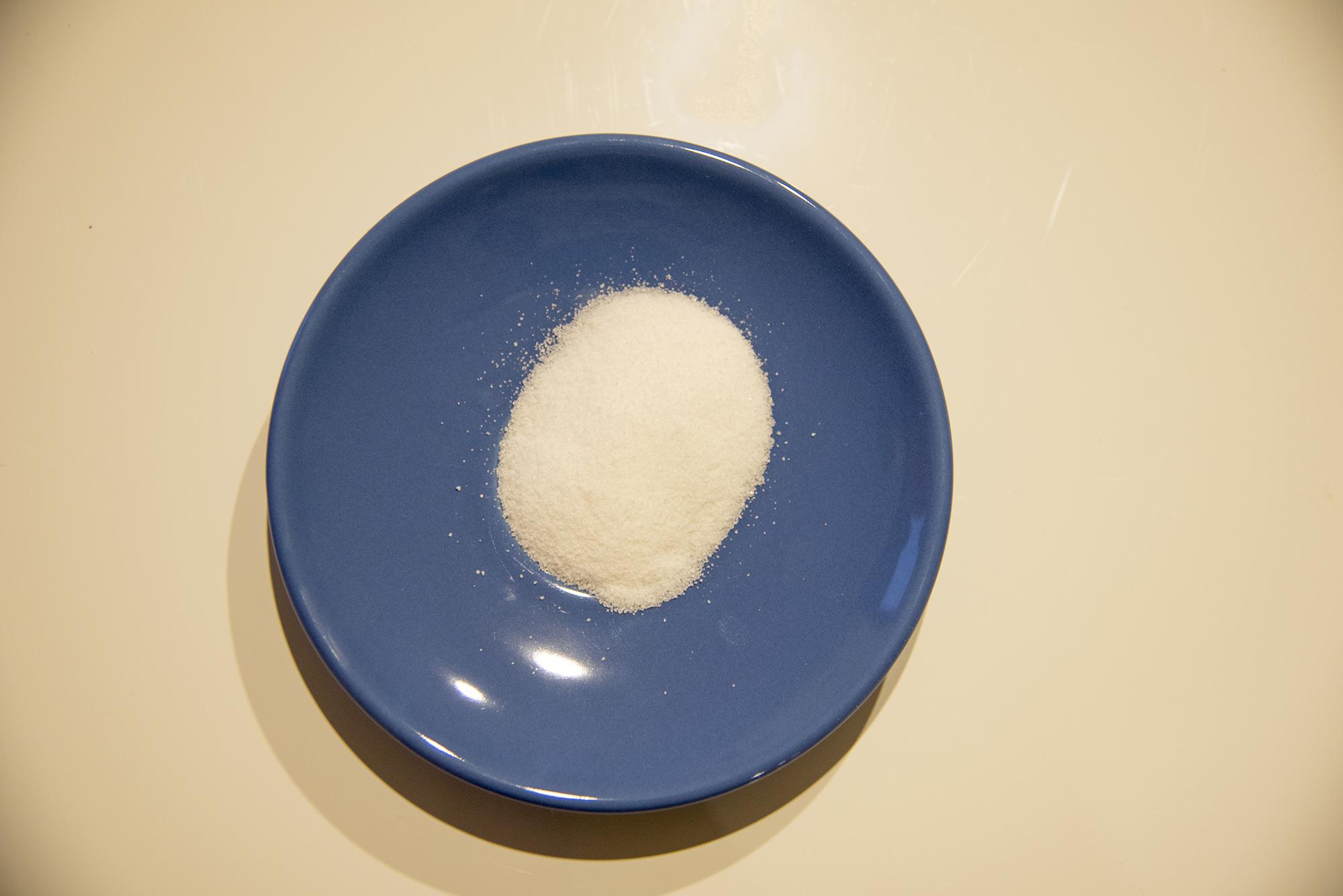 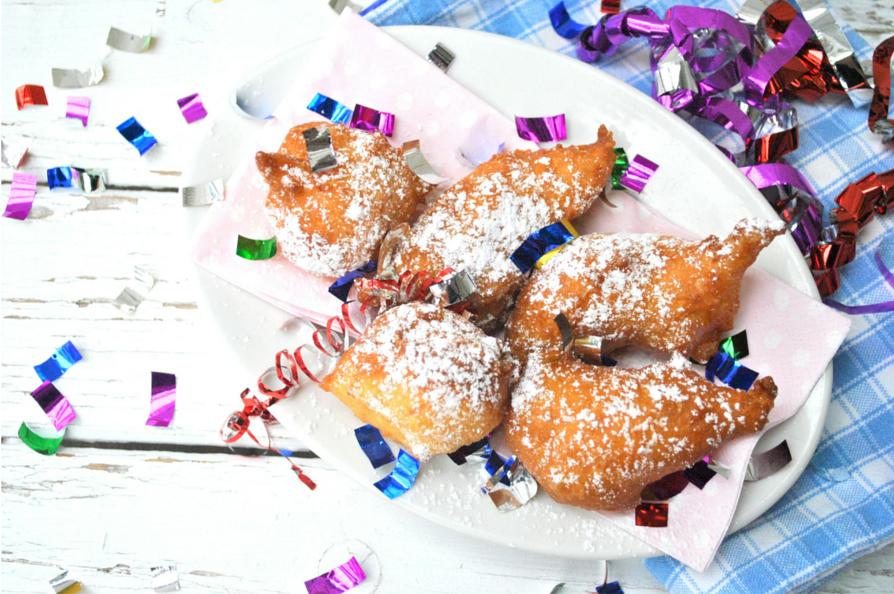 Vanillezucker DAzugeben
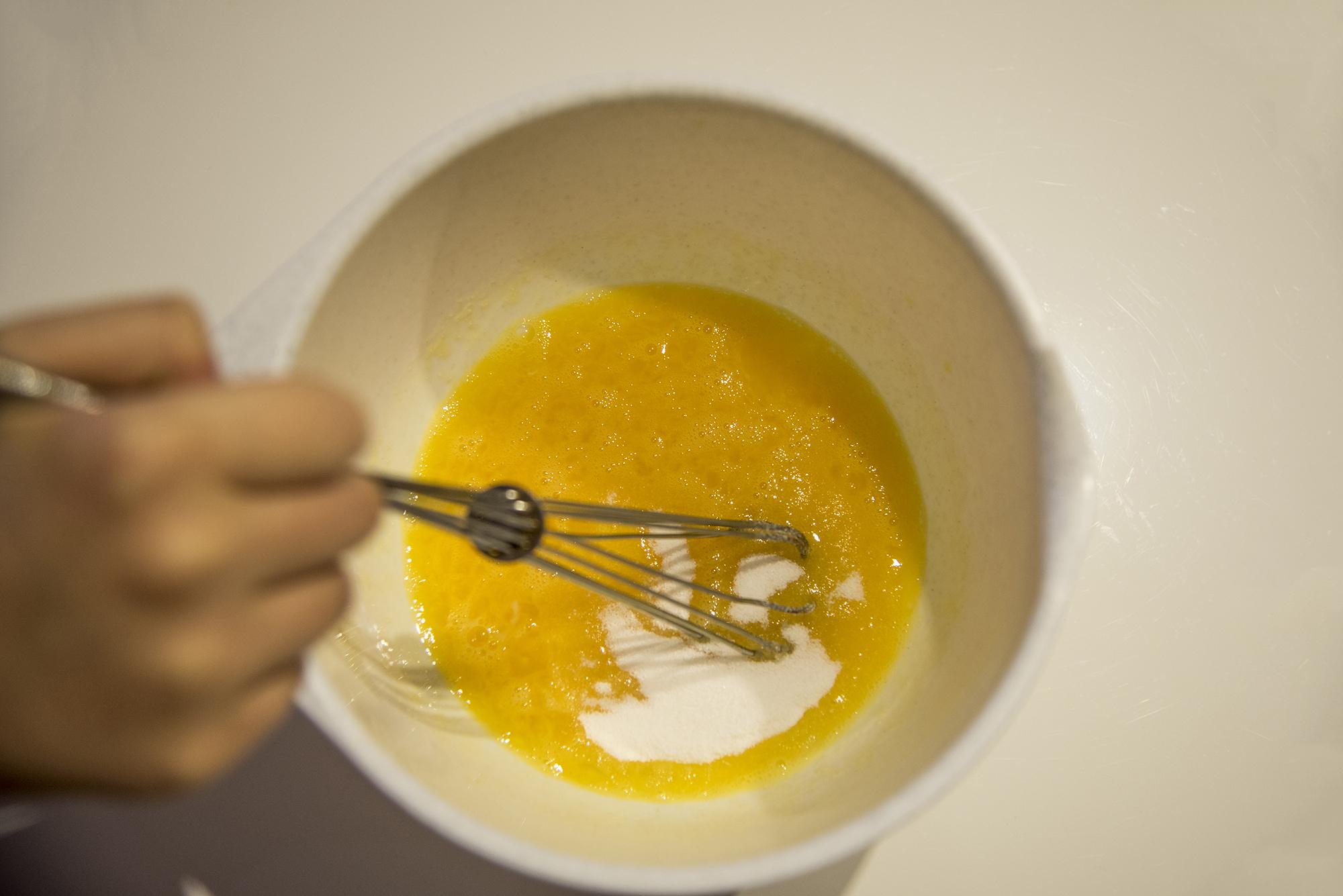 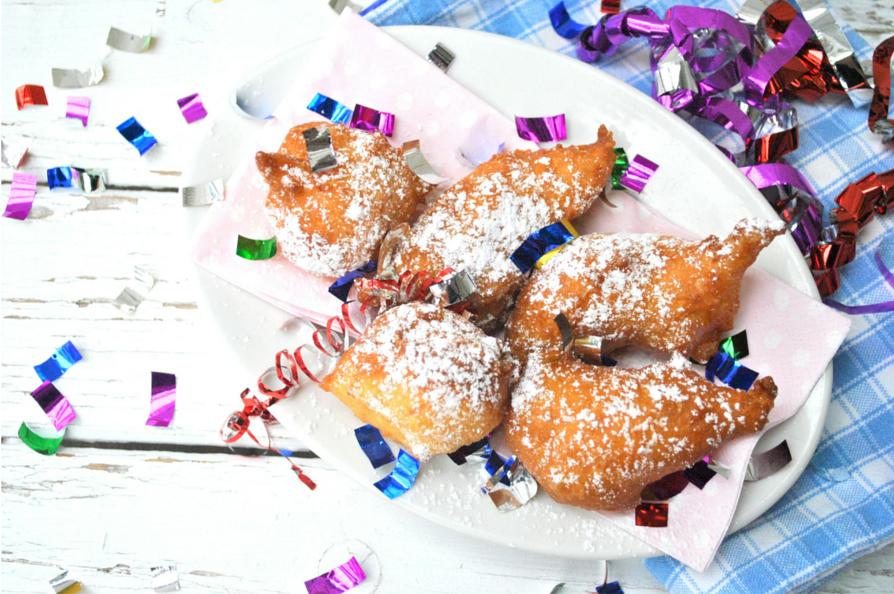 2 Joghurt
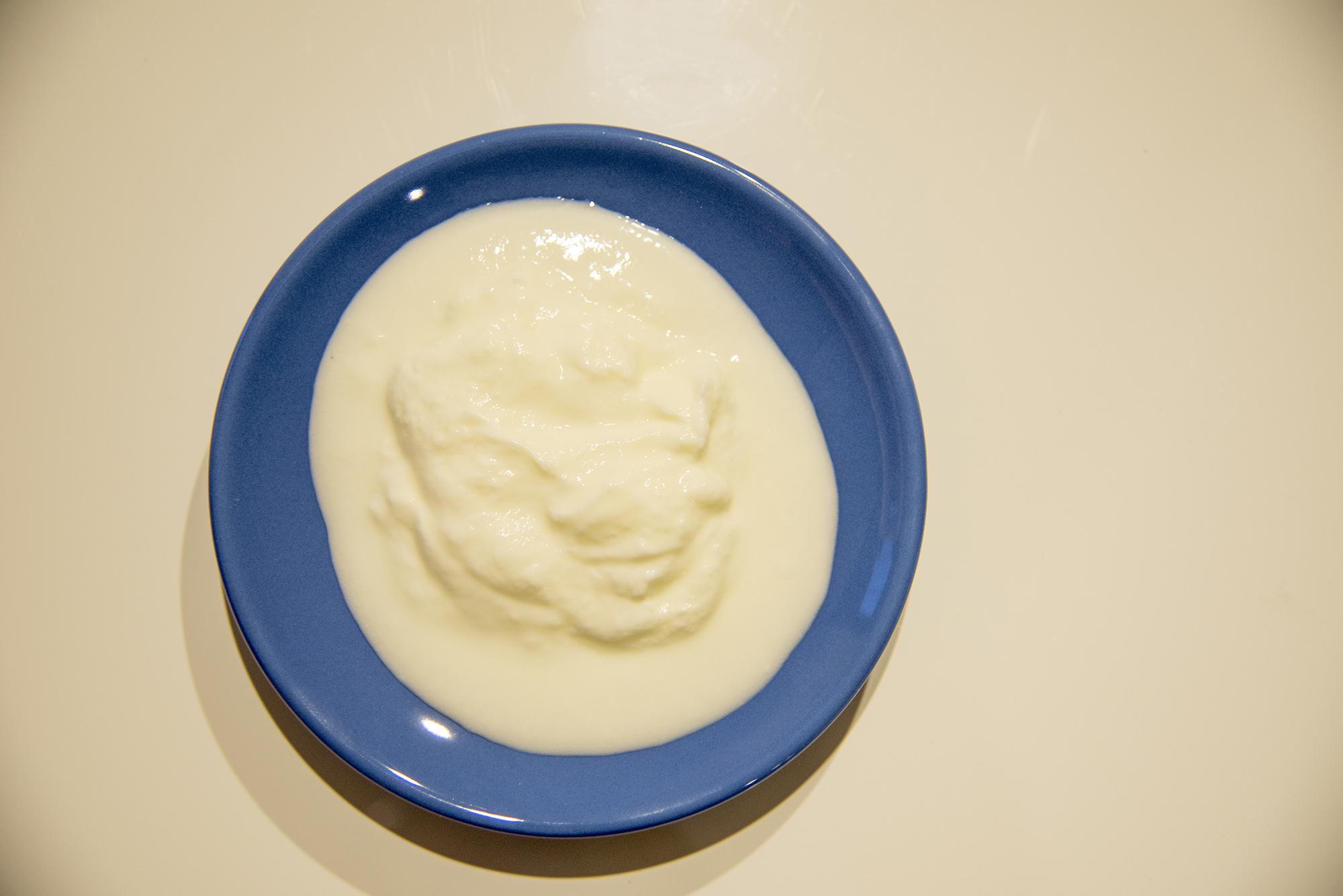 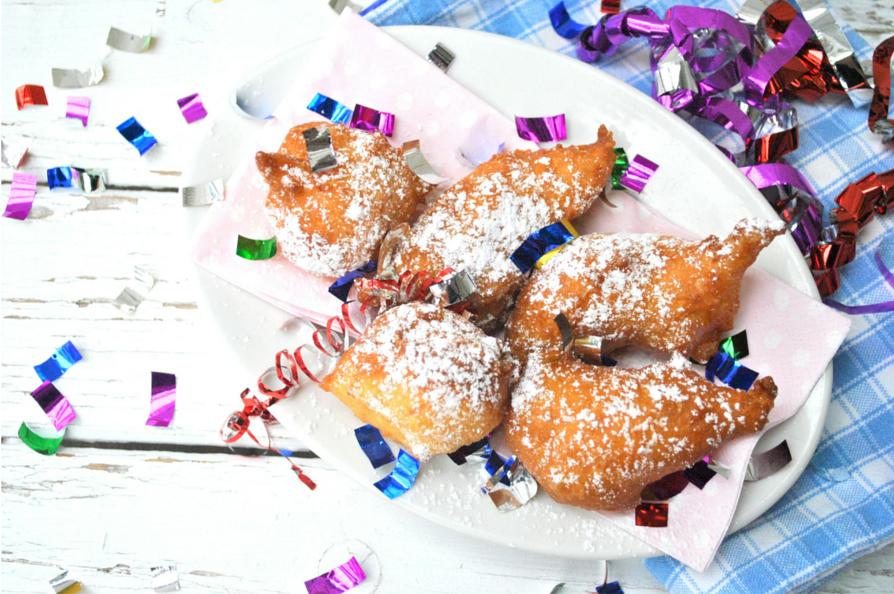 Joghurt DAzugeben
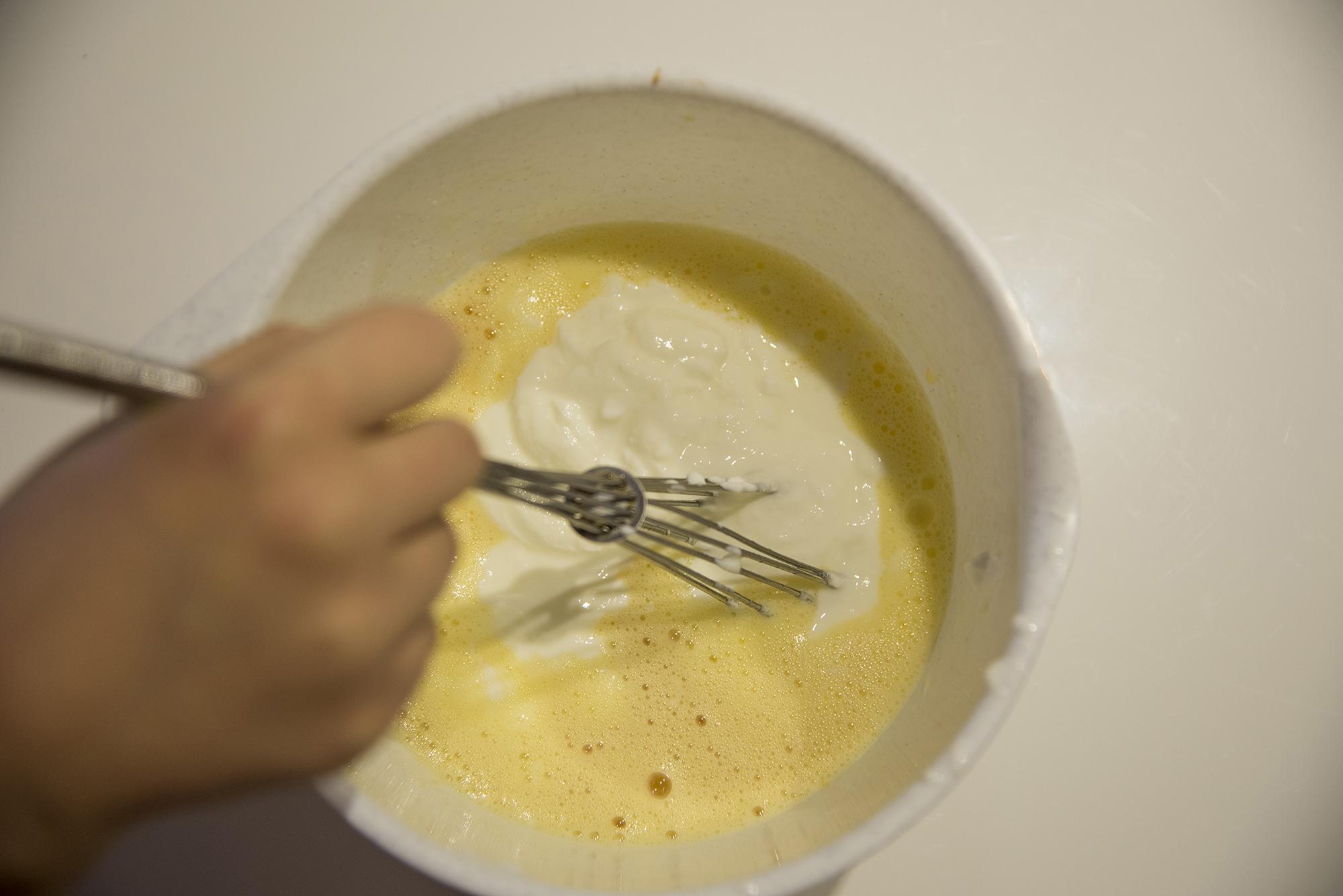 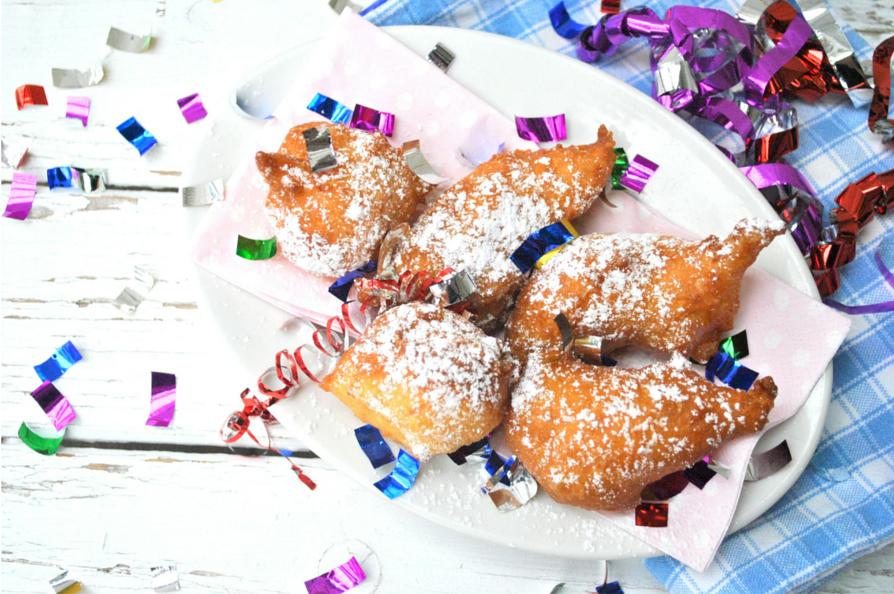 2 BECHER Mehl
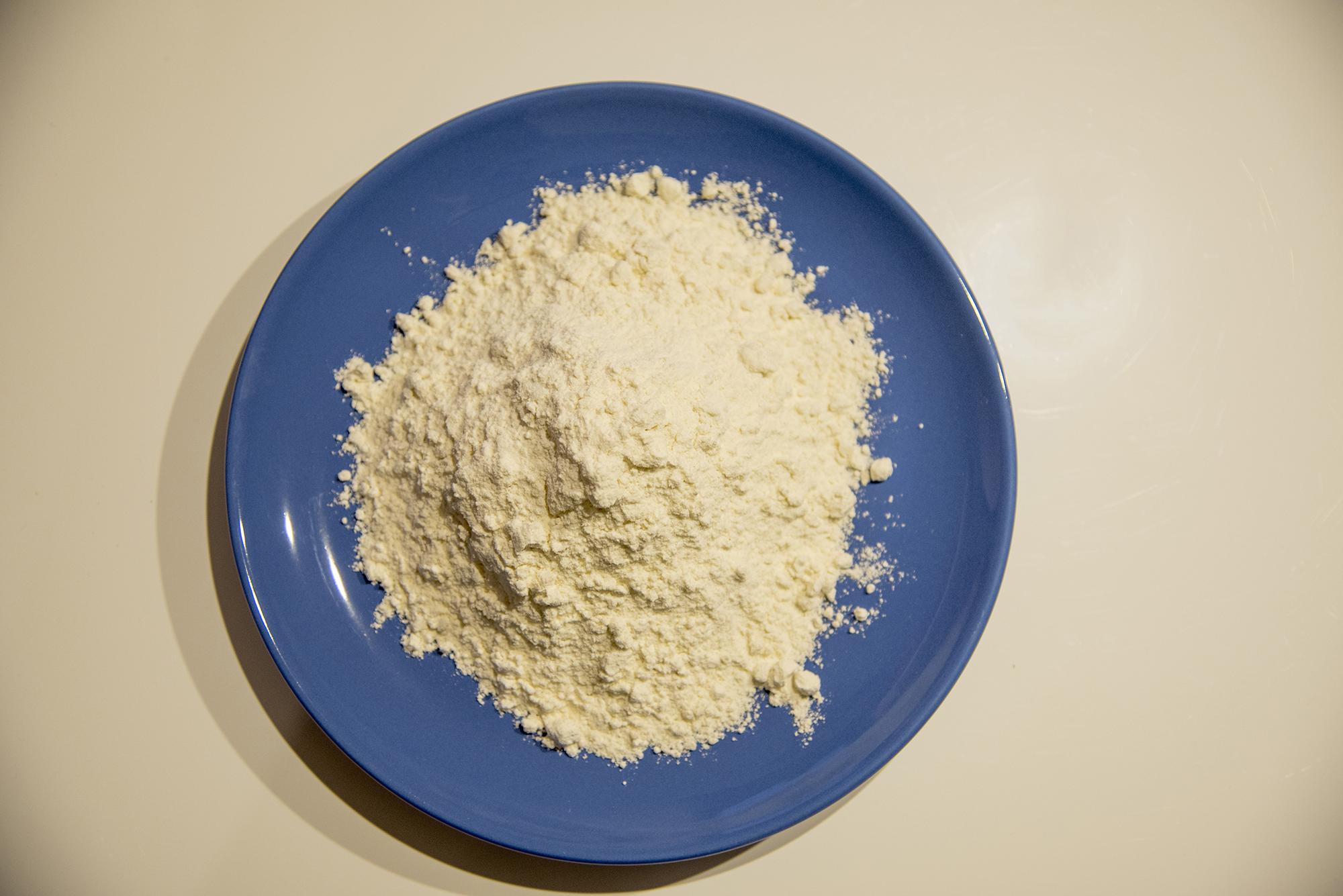 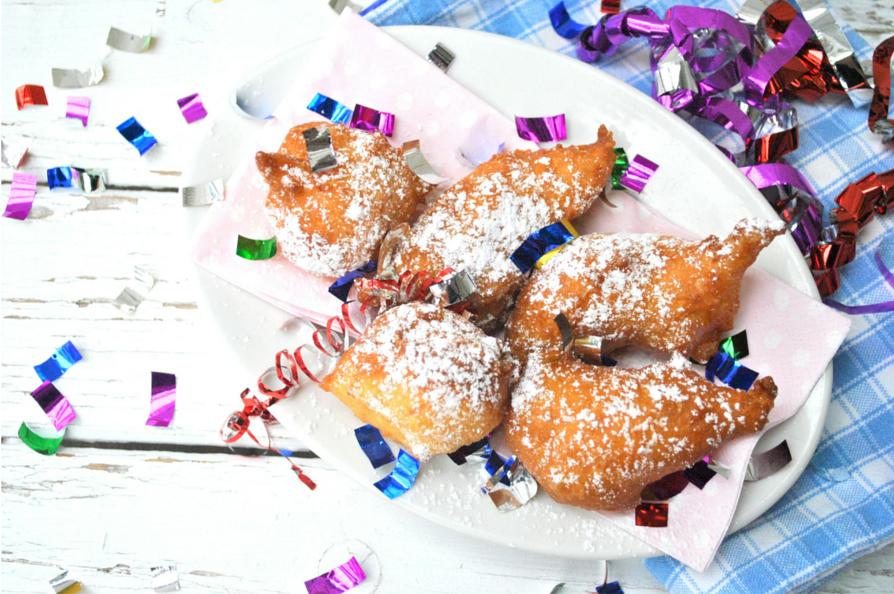 1 Backpulver
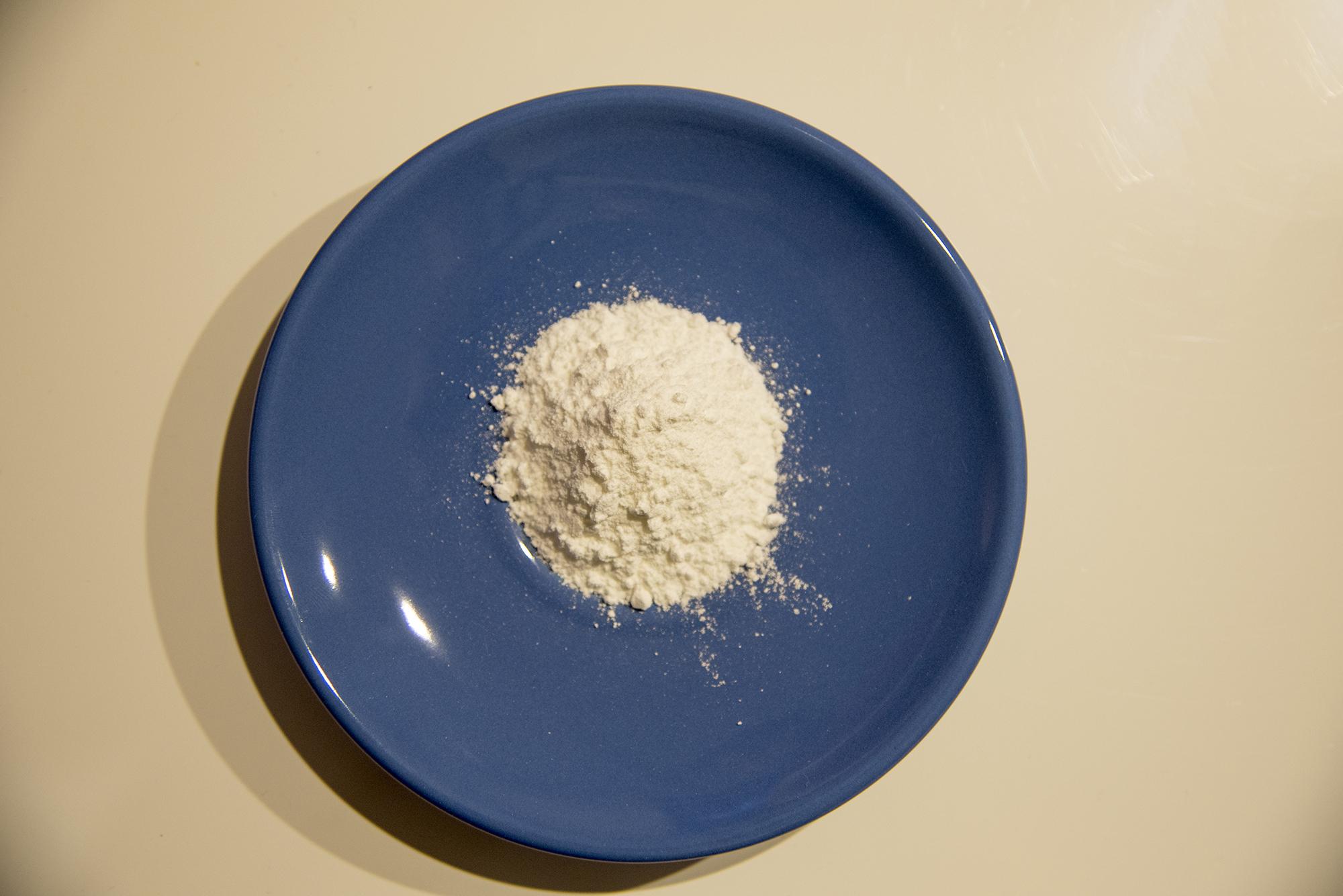 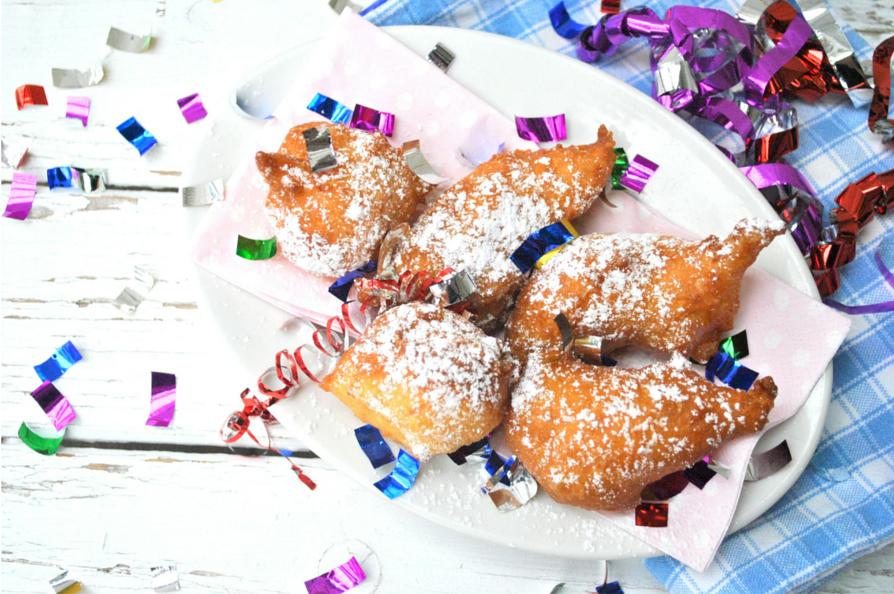 Mehl und Backpulver zusammenmischen
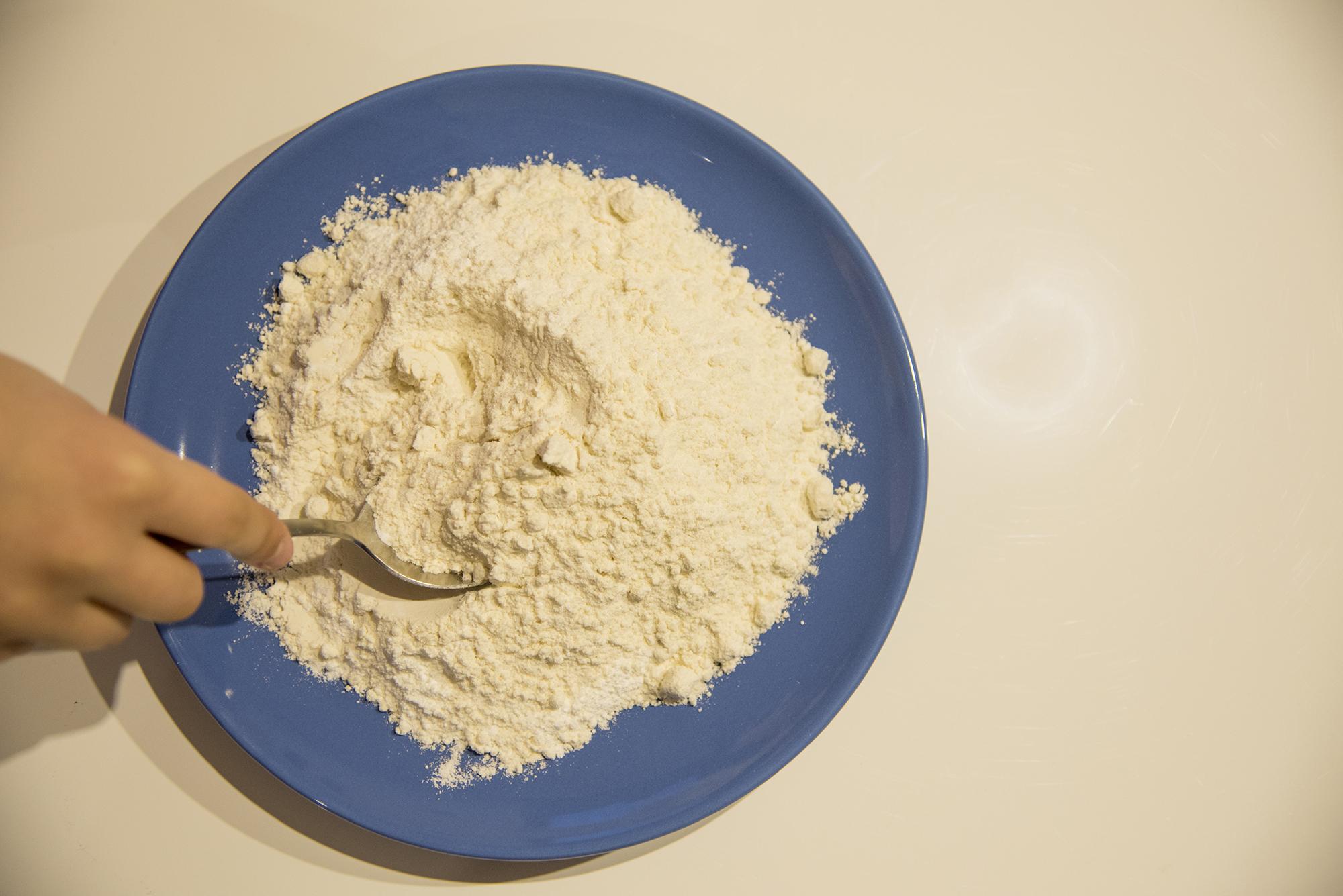 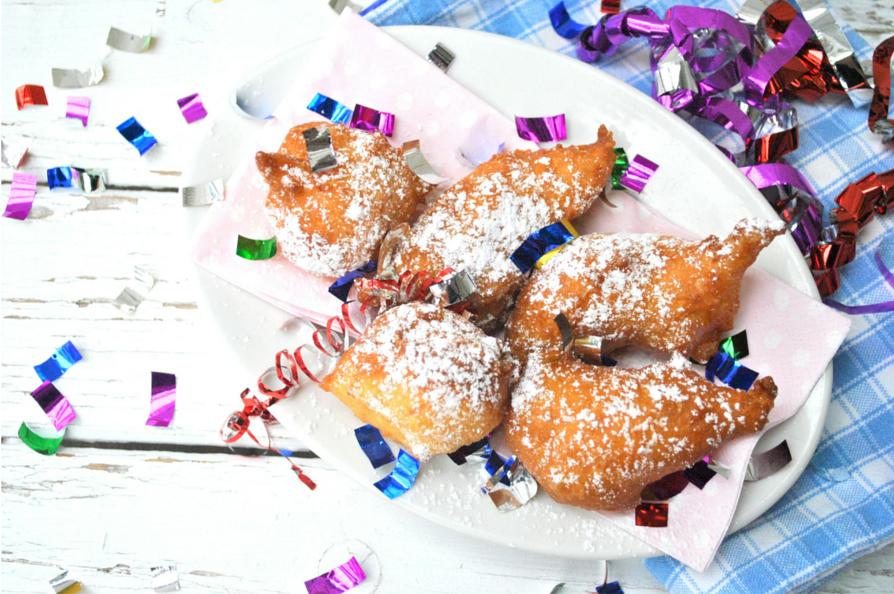 Langsam Mehl dazugeben
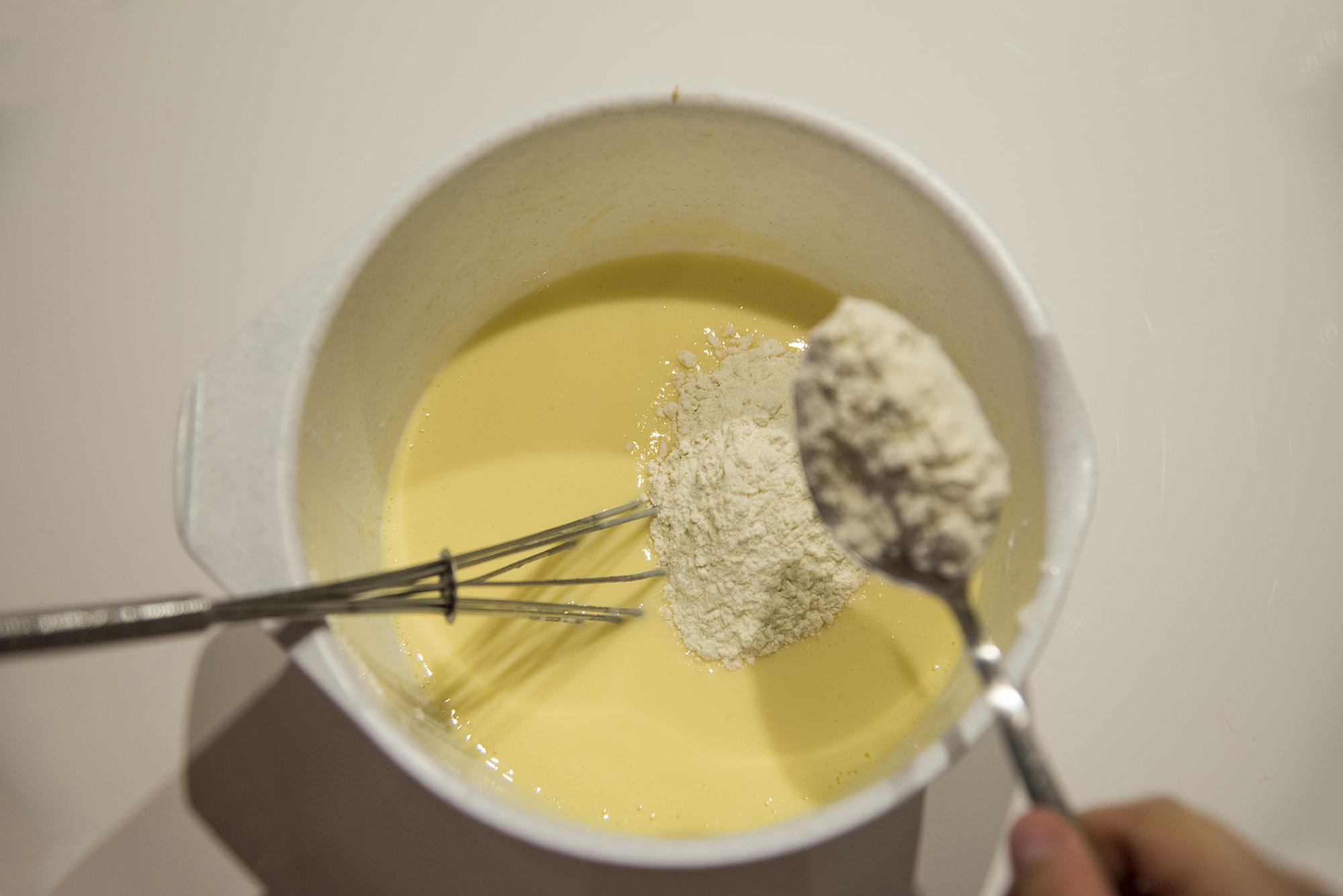 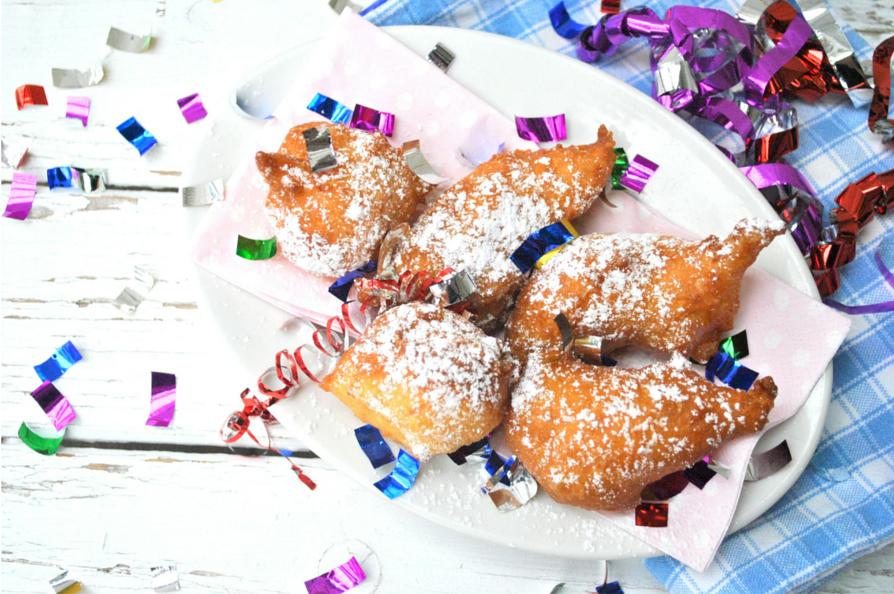 Gut verRÜHREN
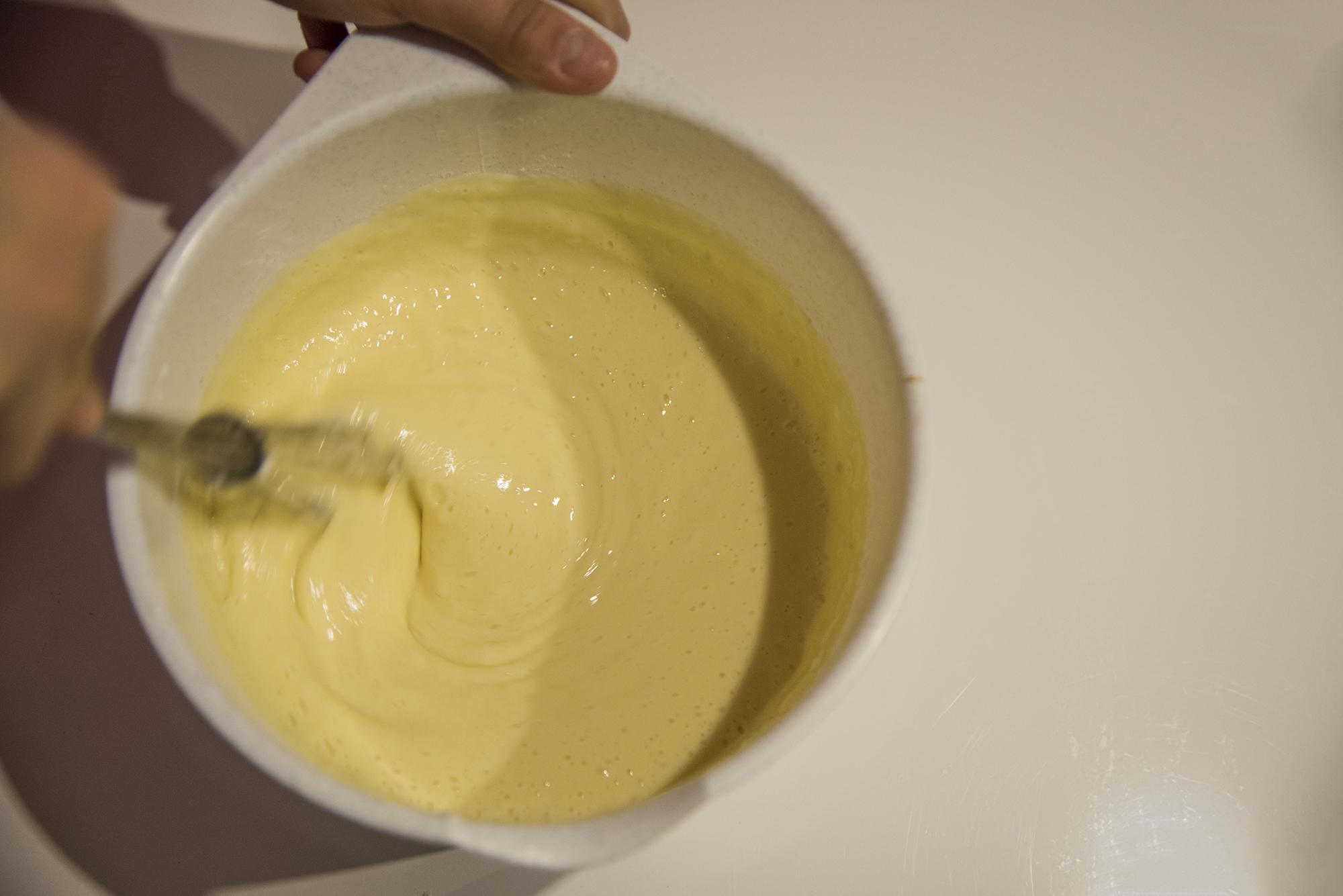 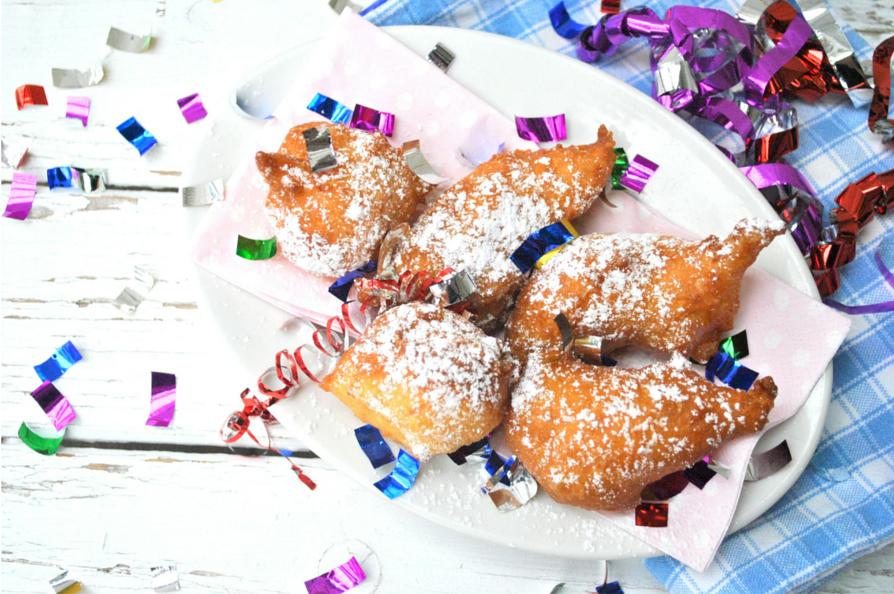 Öl erhitzen
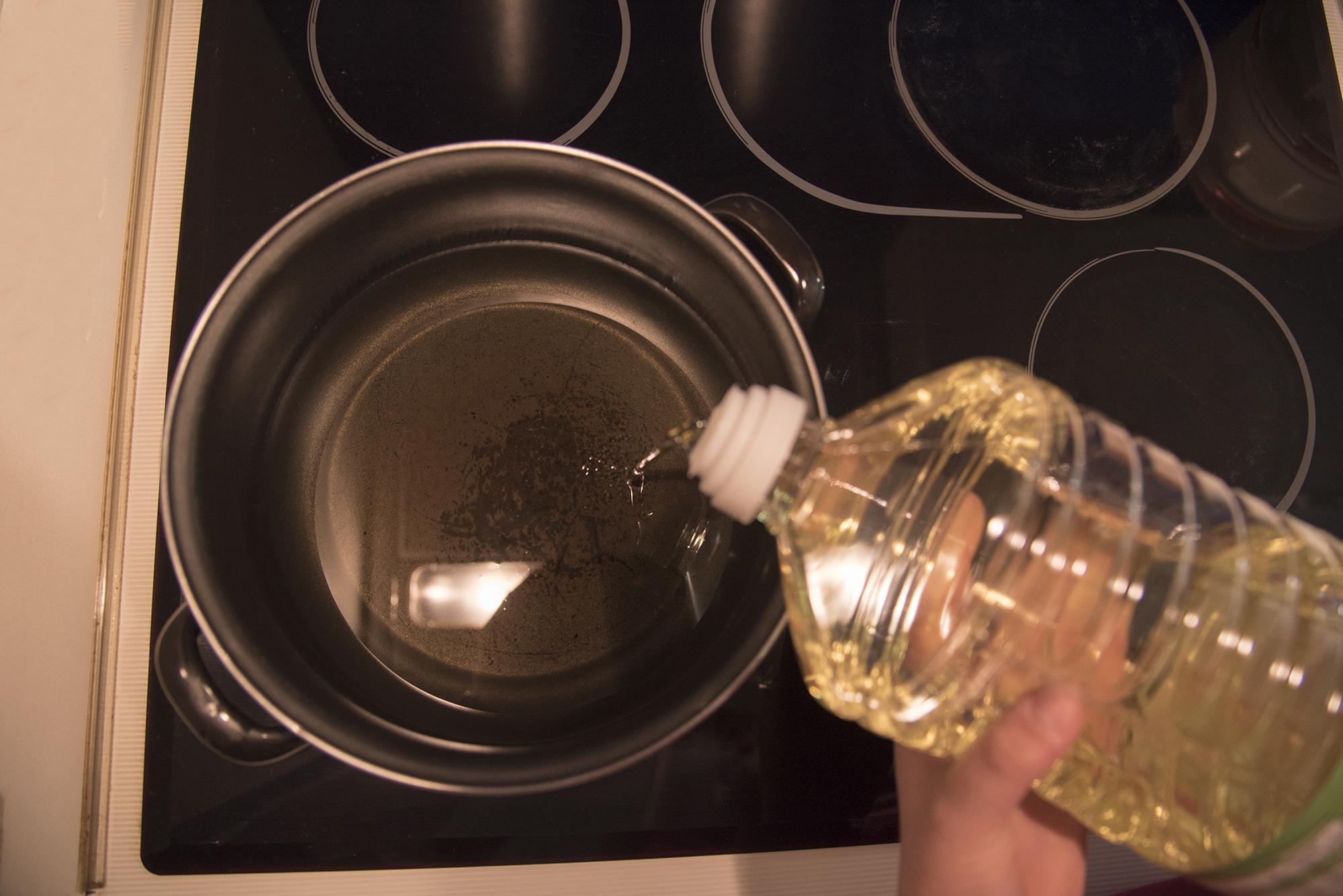 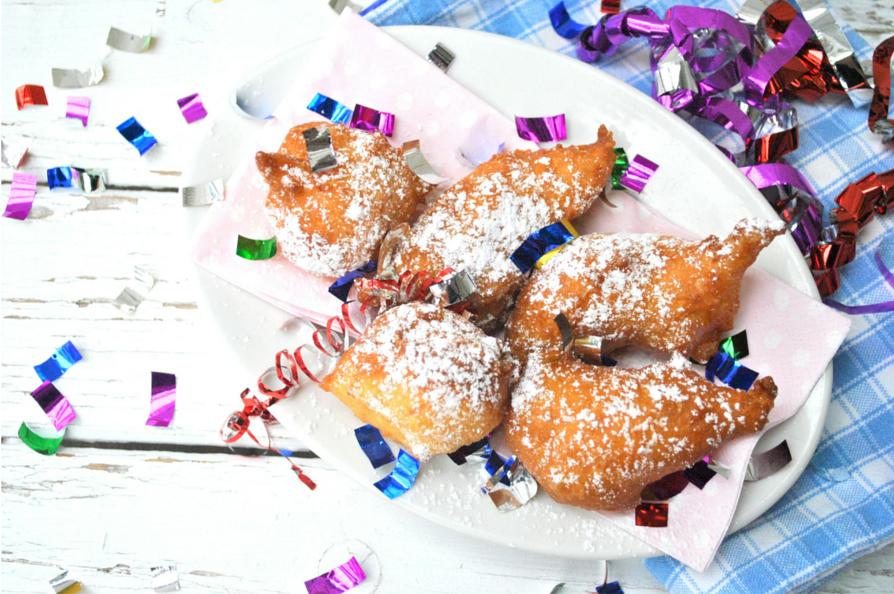 Mit DEM Löffel den Teig ins ÖL GEBEN
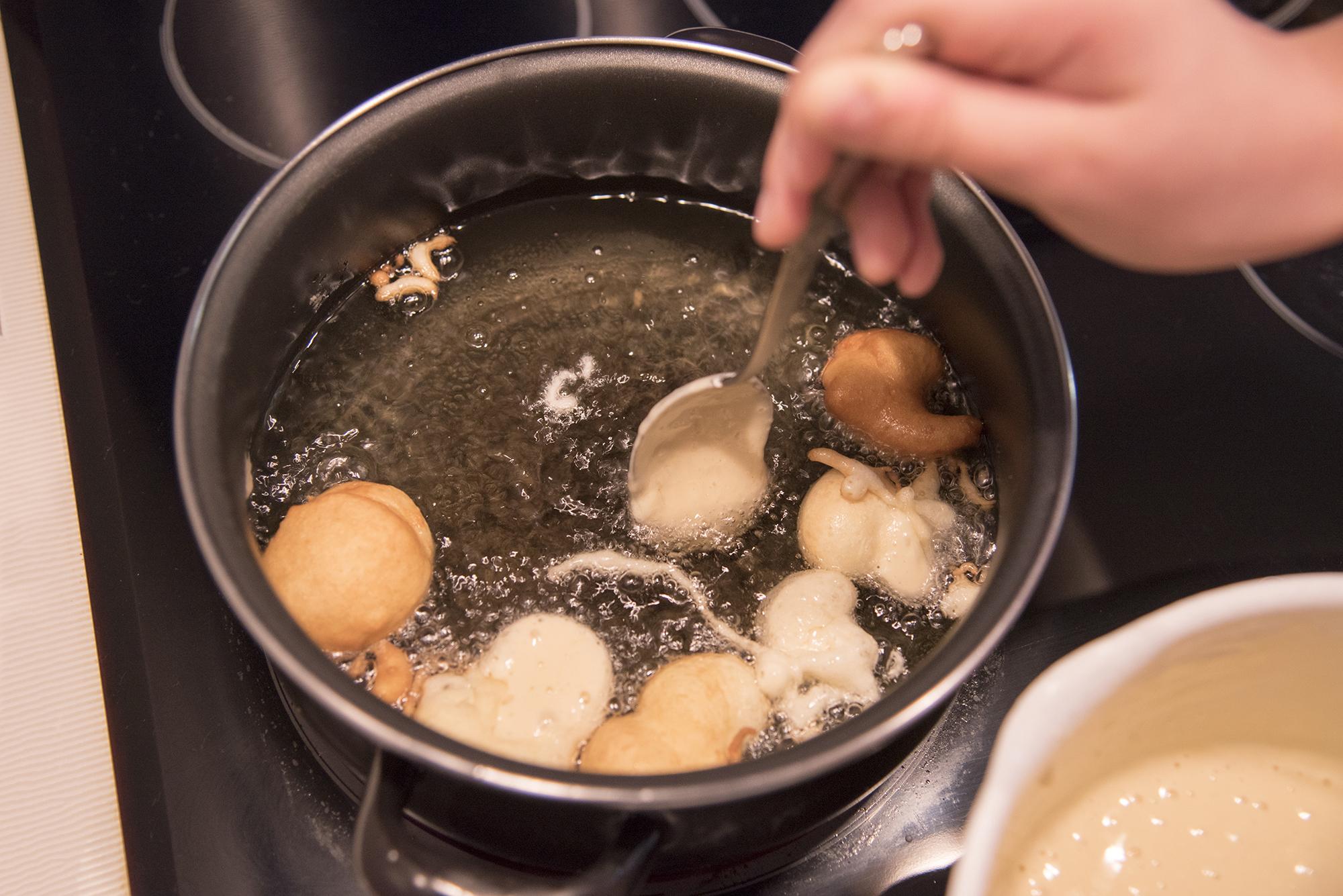 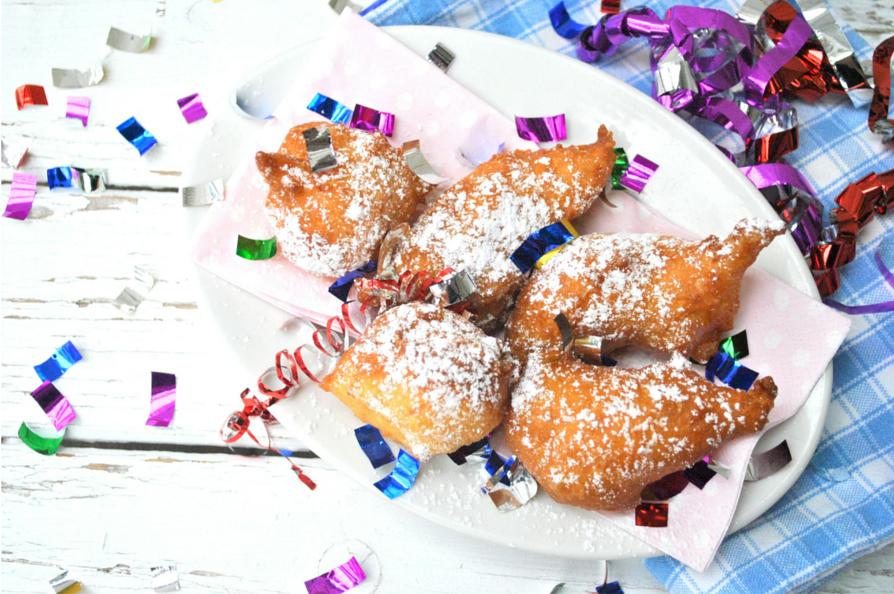 Im heissen Öl goldgelb  AUSBRATEN
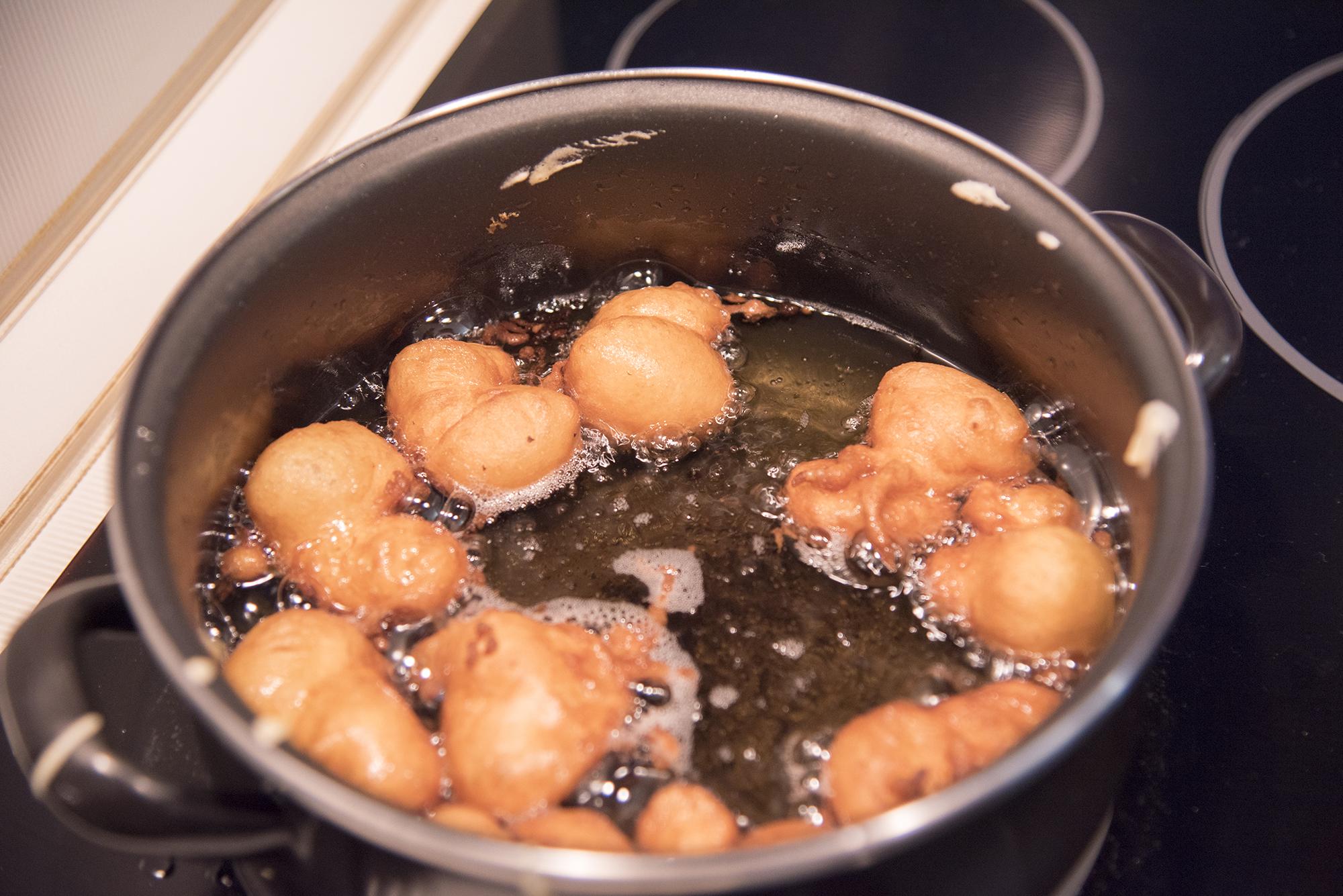 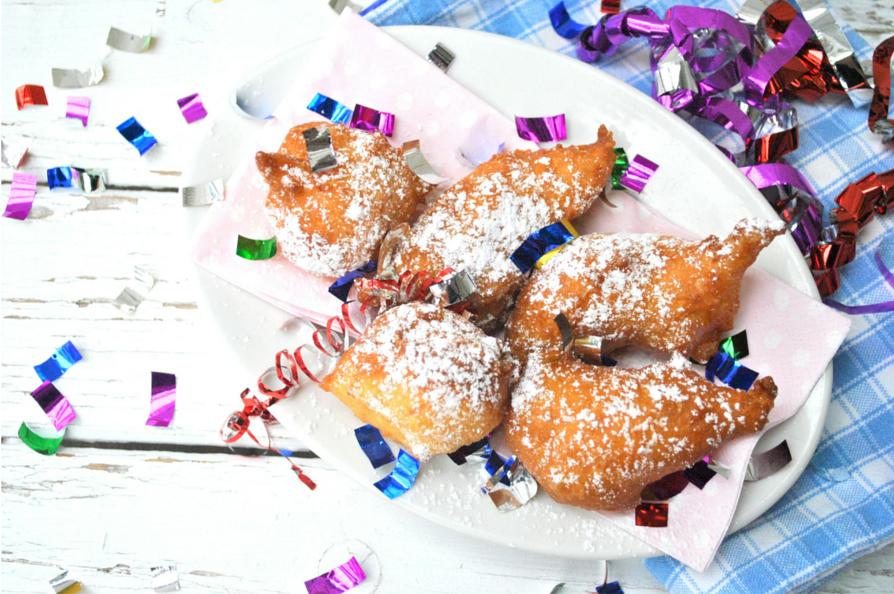 Gebackene Mäuse GLEICH SERVIEREN
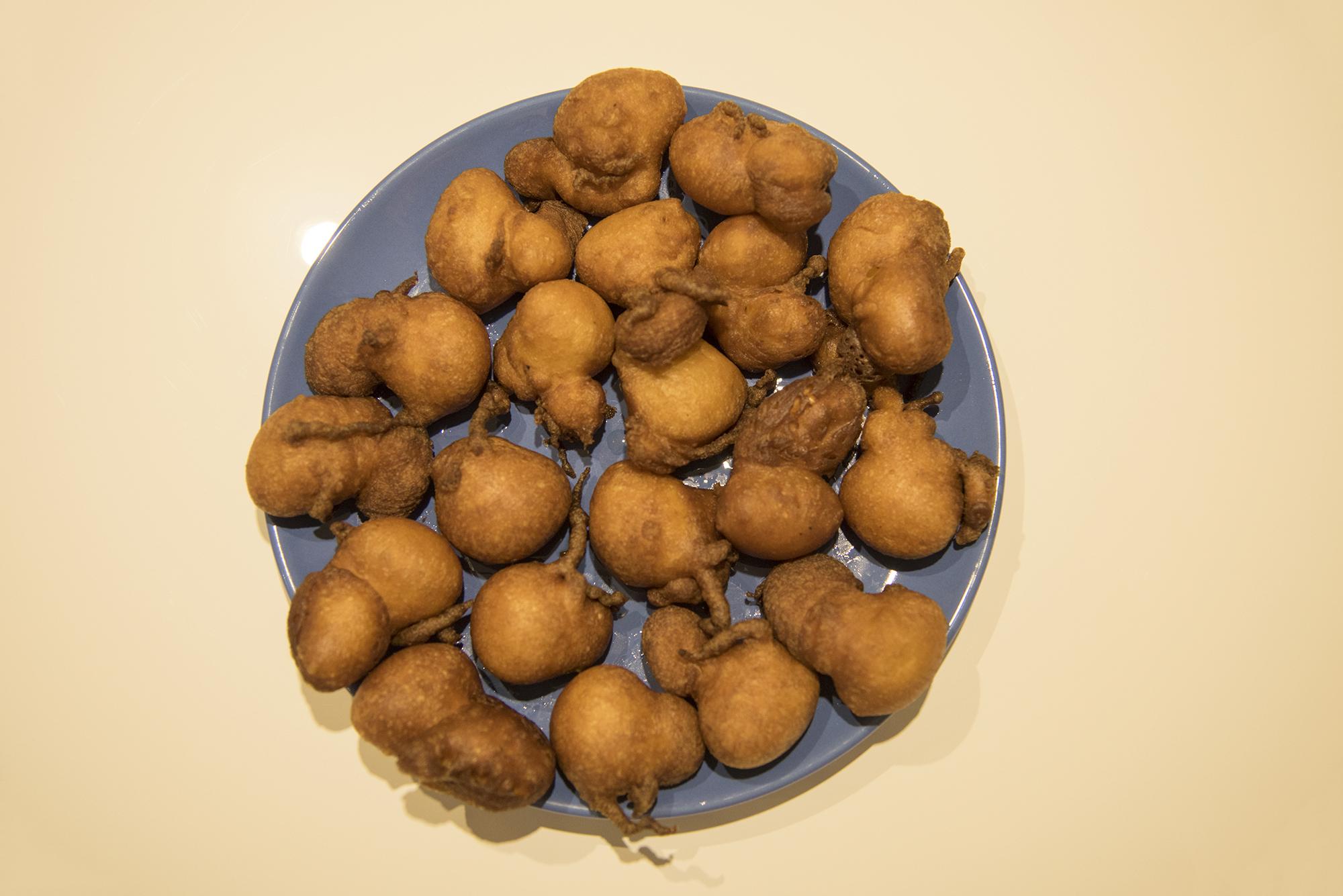 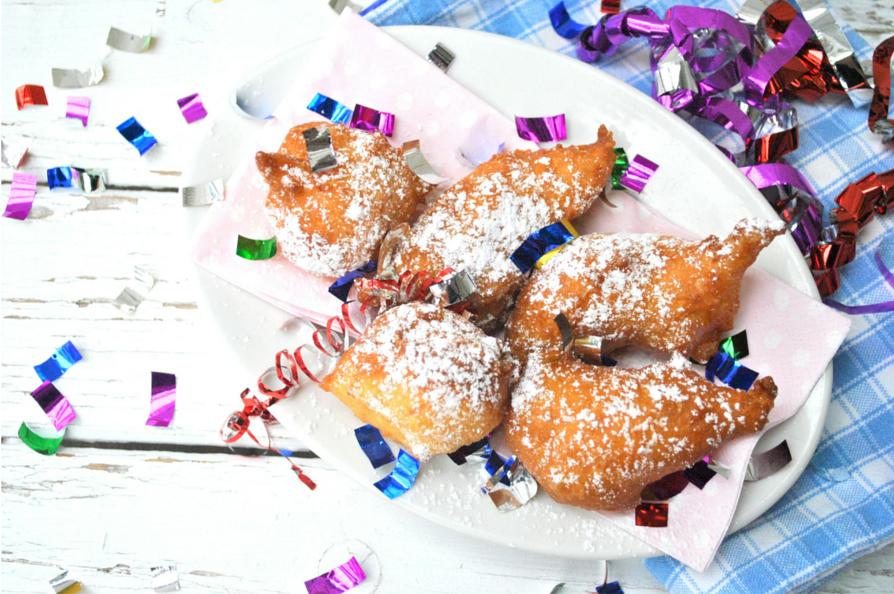 Mahlzeit !
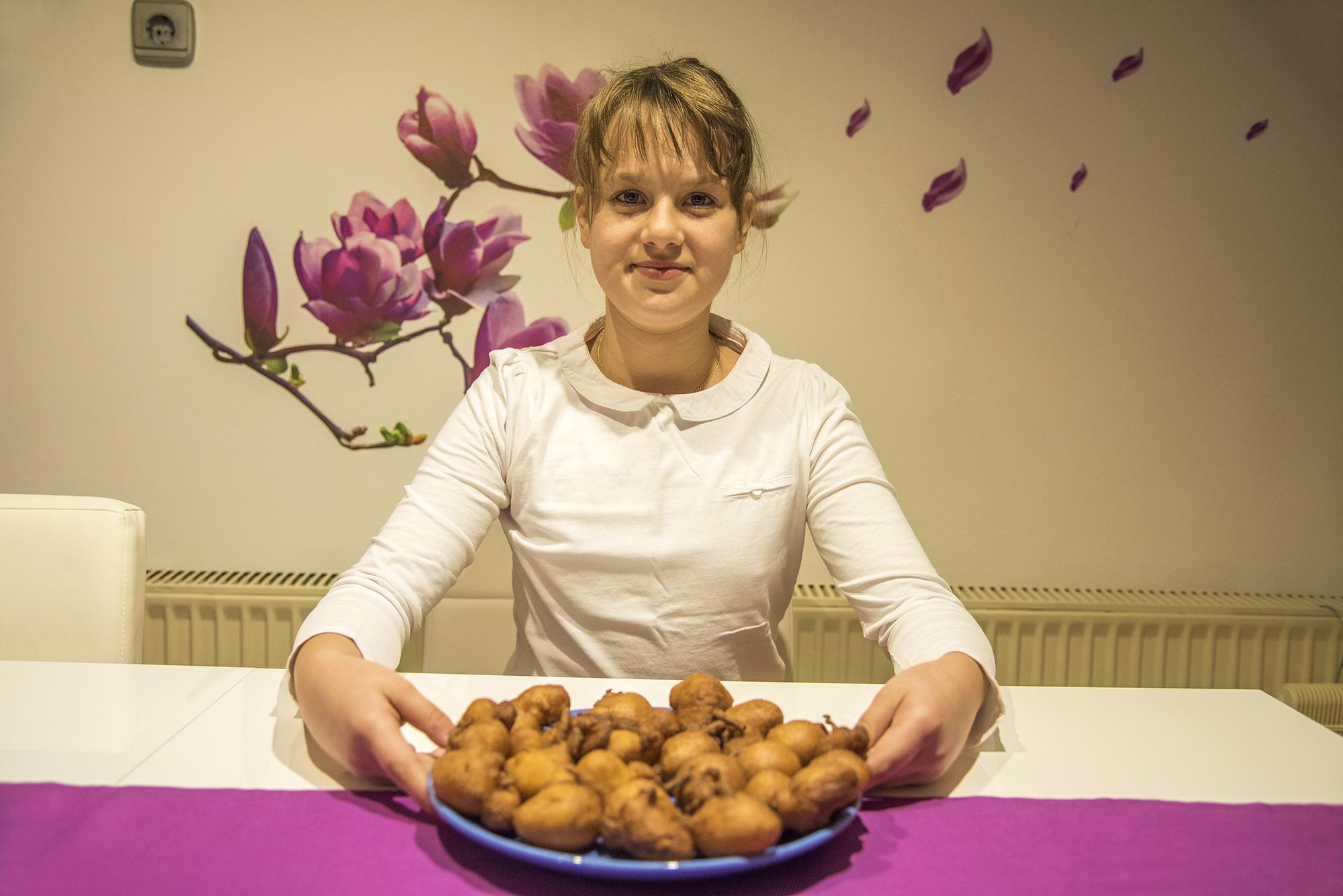